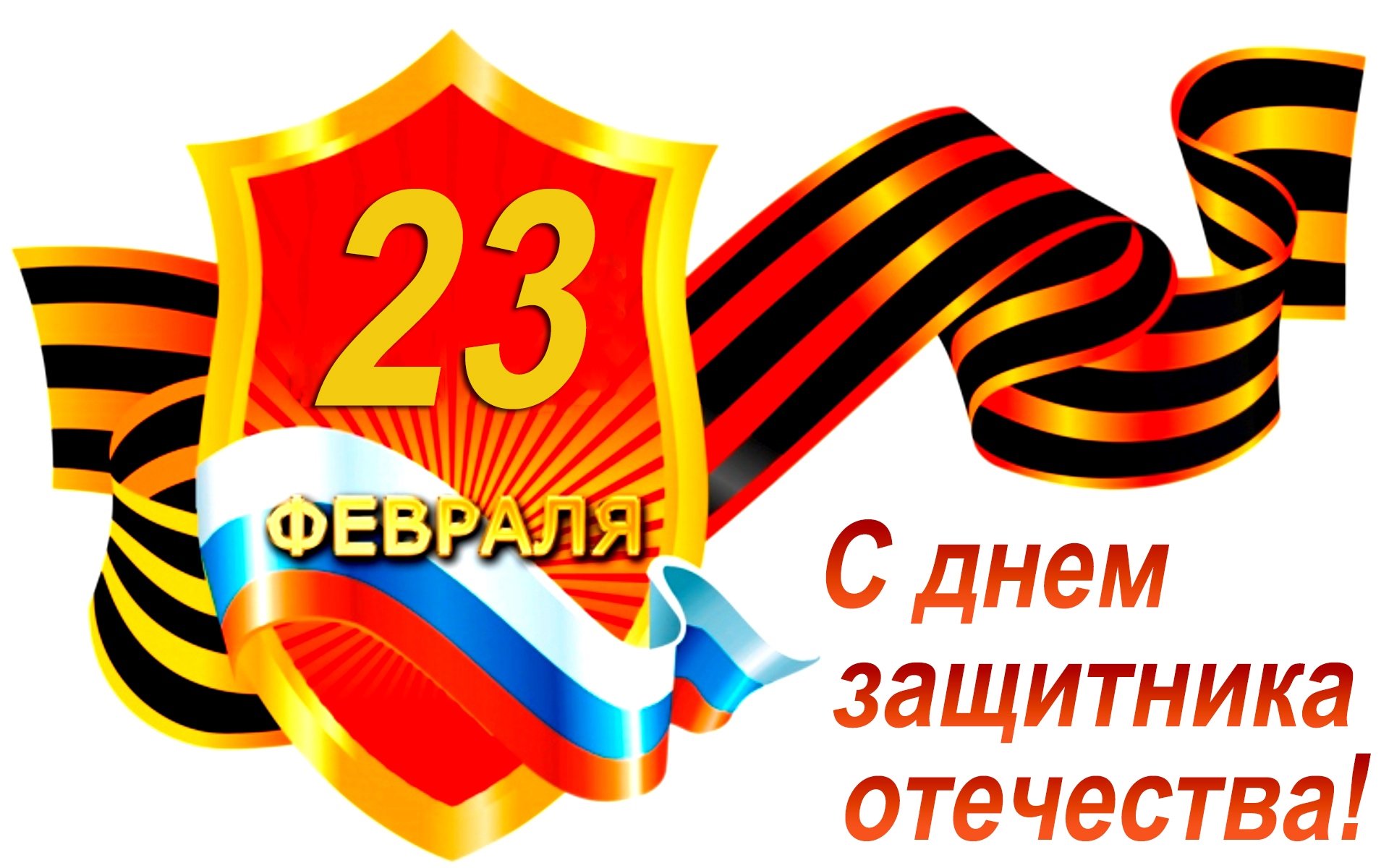 Подготовила:Воспитатель: Баринова Екатерина
Тема: 23 ФЕВРАЛЯ – «УРОК МУЖЕСТВА».
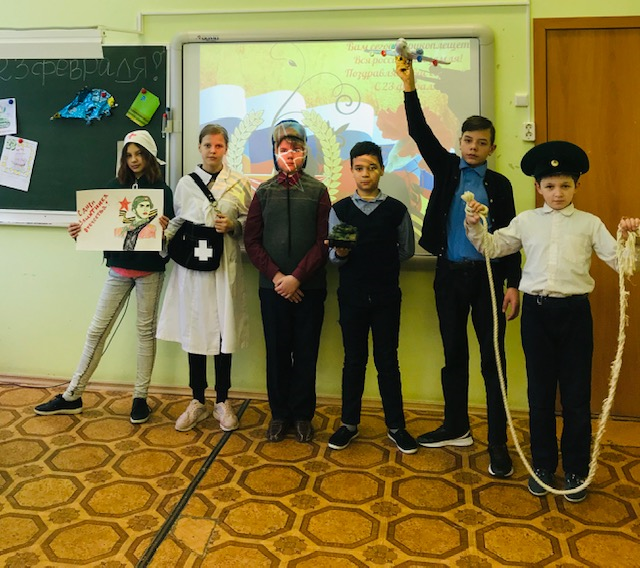 Цель: Воспитывать патриотизм, любовь к Родине, познакомить обучающихся 5 А класса с праздником 23 февраля..Задачи:Обучающие –формировать чувство патриотизма, любви к Родине, правильного понимания мальчиками их роли как защитников Отечества; преподать знания о празднике 23 февраля.Развивающие- развивать творческое мышление, память, внимание, организованность, смекалку, быстроту.Воспитывающие- воспитывать нравственную личность, чувство патриотизма, эстетических чувств, умение работать в коллективе.Коррекционные – развитие слухового внимания, развитие фонематического слуха, воспитание переключаемости.
Подвижные игры «Самолет»
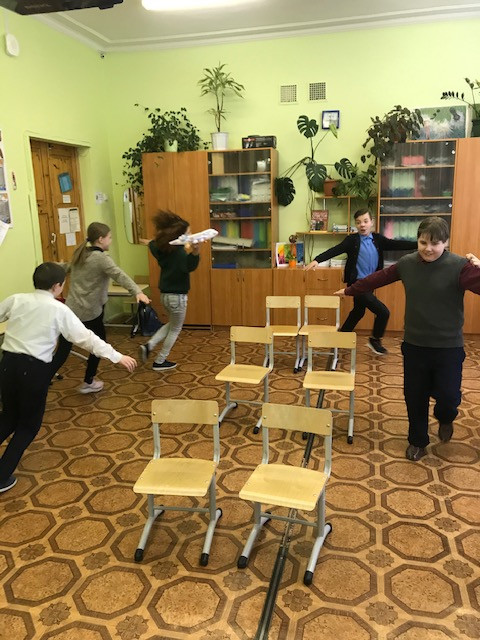 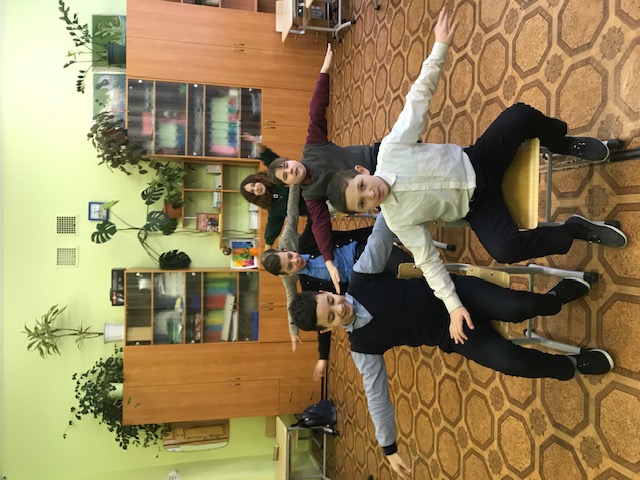 Подвижные игры – «Саперы», «Перетягивание каната».
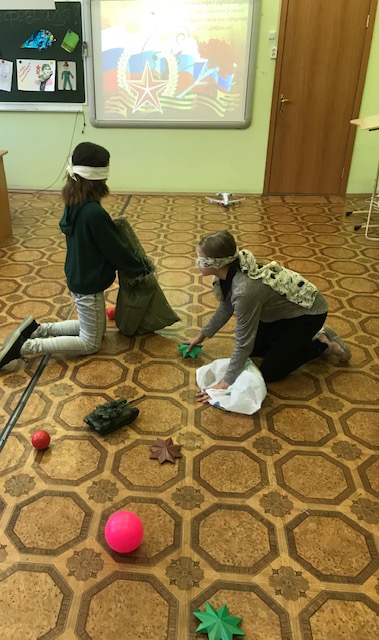 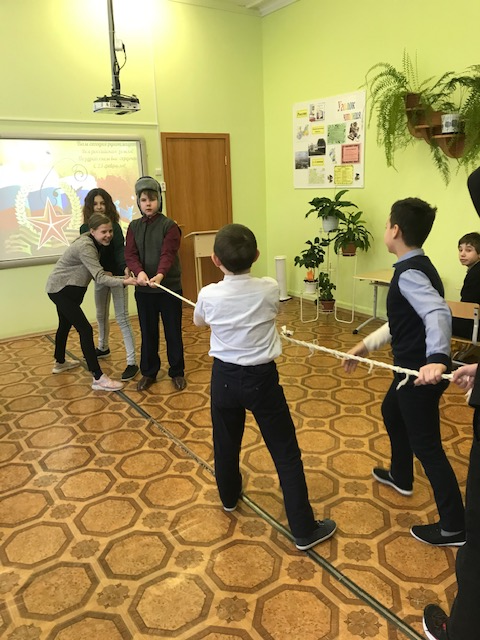 Игры -эстафеты – «Перетягивание каната».
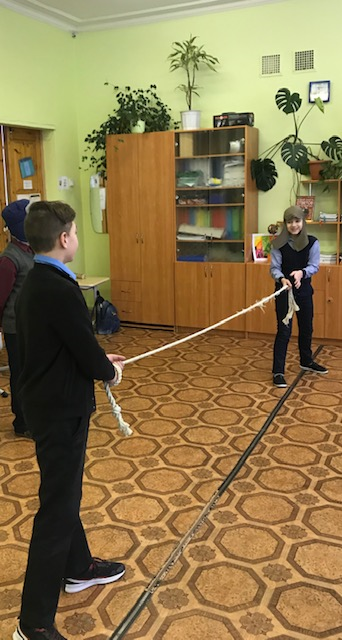 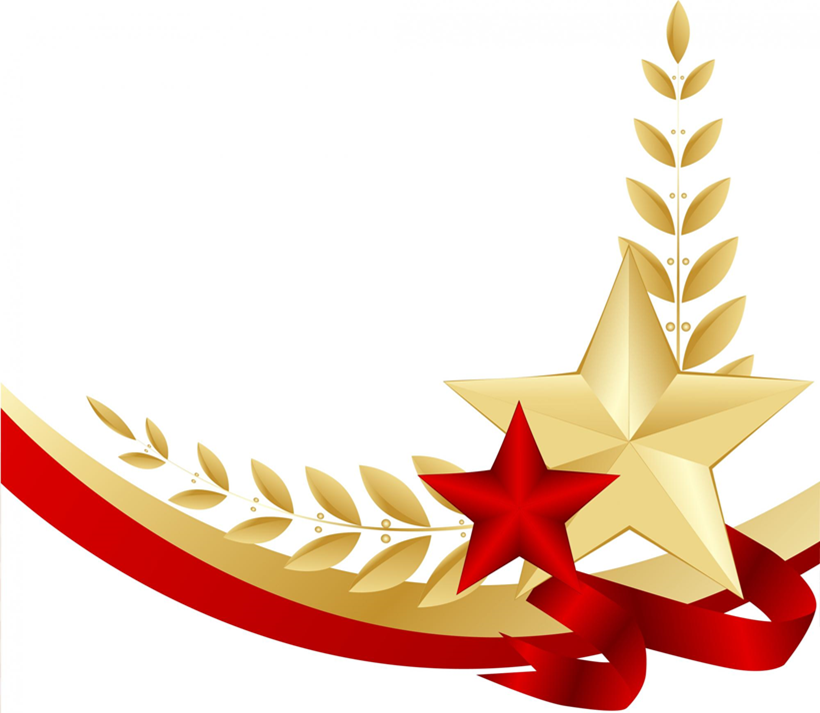 Подвижные игры – «Наездники».
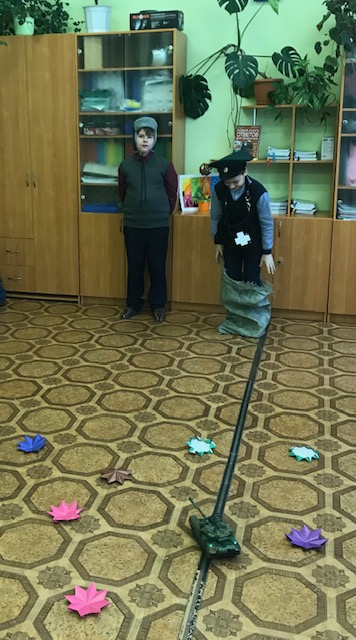 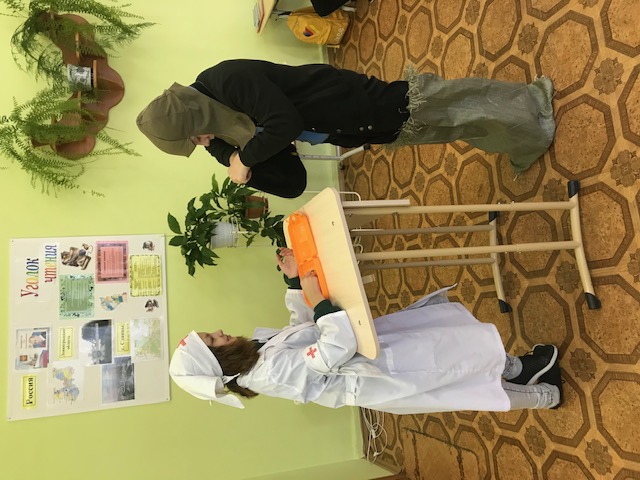 Написание поздравительных открыток папе.
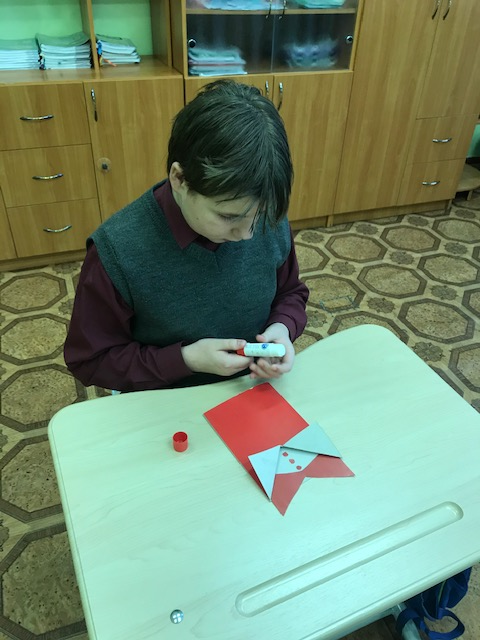 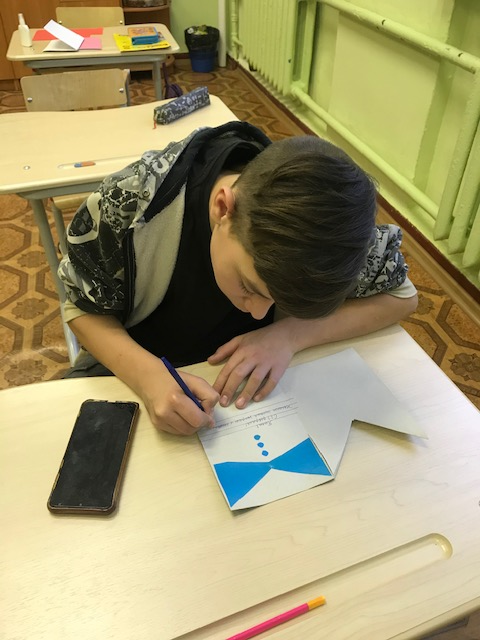 Написание поздравительных открыток папе.
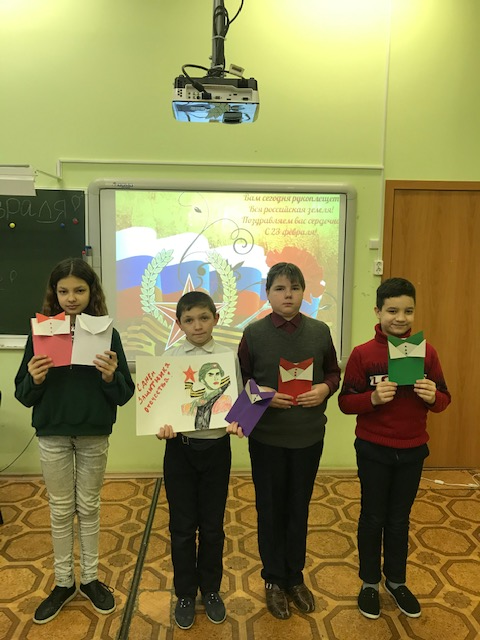 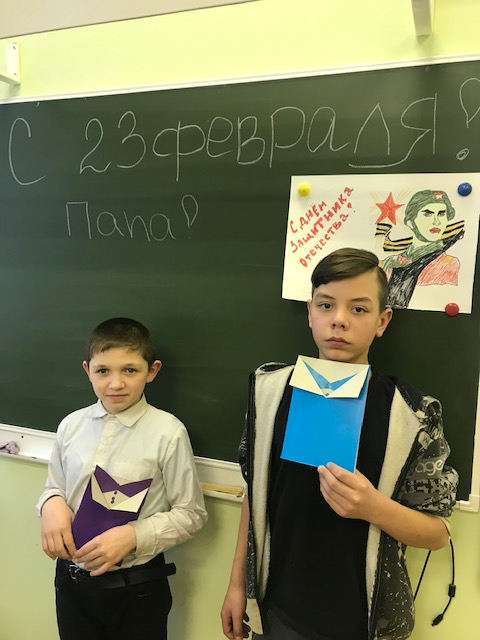 Защитник Отечества! Как гордо звучат эти слова! Защищать Родину – долг каждого гражданина, почетная обязанность каждого мужчины! Мальчики нашего класса – будущие защитники, поэтому сердечно поздравляют вас с праздником!
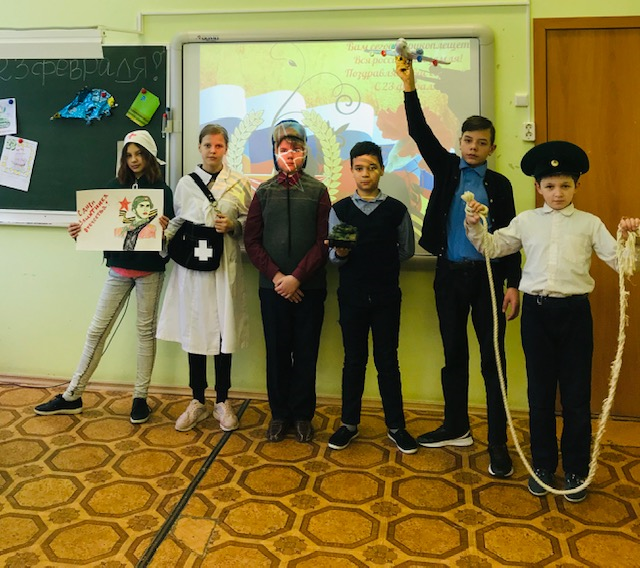